Всеукраїнський інтерактивний конкурс 
«МАН-Юніор  Дослідник– 2024»
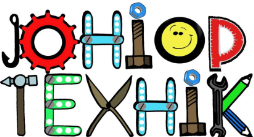 ДОСЛІДИ ЗІ ЗБИРАЛЬНОЮ ЛІНЗОЮ
Барнюк Анна Олександрівна, учениця 8 класу Устинівського ліцею Устинівської селищної ради, секція «Екологічно безпечні технології та ресурсозбереження» Кіровоградської Малої академії наук учнівської молоді.
Керівник: Олійник Ольга Миколаївна, вчитель математики, інформатики Устинівського ліцею Устинівської селищної ради, керівник секції «Екологічно безпечні технології та ресурсозбереження» Кіровоградської Малої академії наук учнівської молоді.
Кіровоградська область
1
Мета дослідження: провести нескладні досліди з лінзами.
Об’єкт дослідження: зображення, що дає збиральна лінза. 
Предмет дослідження: збиральна лінза.
Завдання дослідження: 
Пошук обладнання для виконання цікавих дослідів з оптики.
Розглянути властивості збиральної лінзи.
Як отримати за допомогою лінз збільшене або зменшене зображення предмета?
Ознайомитися з утворенням зображень в збиральній лінзі.
Характеристика зображень.
2
№1 Заломлення світлових променів
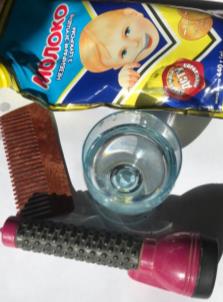 Обладнання: гребінець, ліхтарик, склянка з водою і краплина молока.
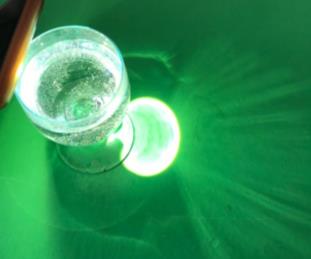 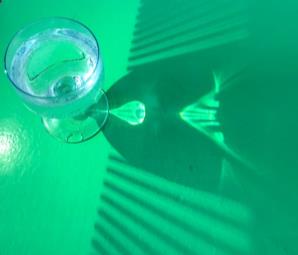 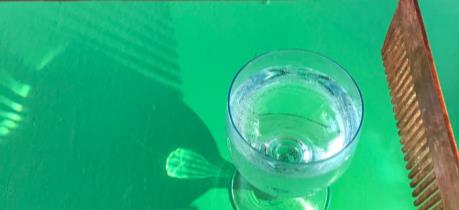 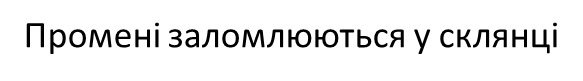 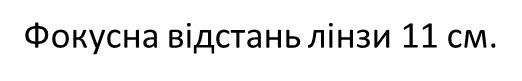 3
Хід світлових променів
Додамо  в склянку молока
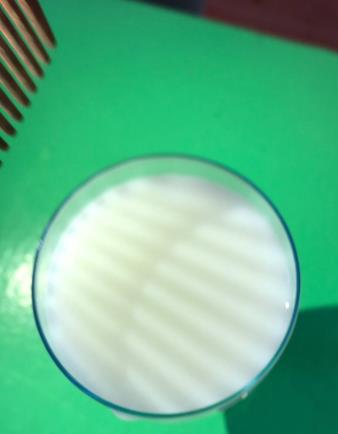 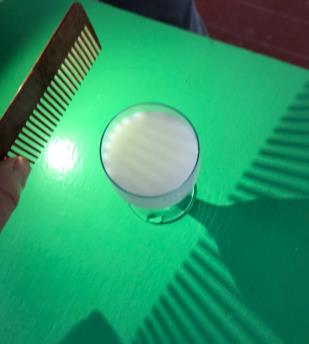 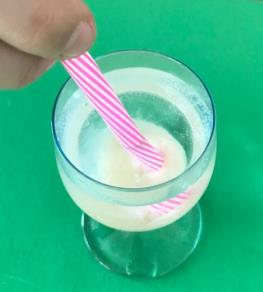 4
№2 Фокуси із збиральними лінзами
Для виконання дослідів ми використаємо лупу, збиральну лінзу, пробірку з водою, свічку, підручник, гірлянди.
5
Досліди зі скляною пробіркою, наповненою водою
Подивимося через скляну пробірку , заповнену водою, на рисунки та слова (букви). Деякі літери в словах виявилися перевернутими, а літери С,Н,Е,З,О - ні ?​
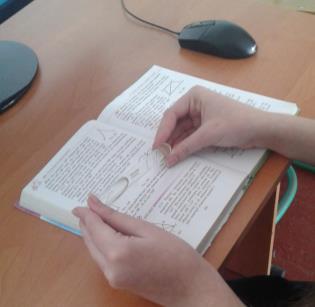 6
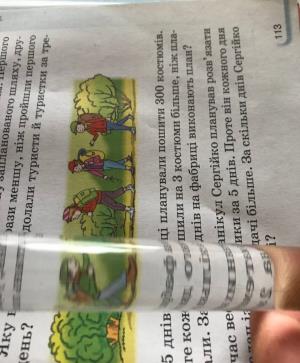 Піший похід
Пробірка з водою являє собою лінзу. Утворюється обернене зображення.
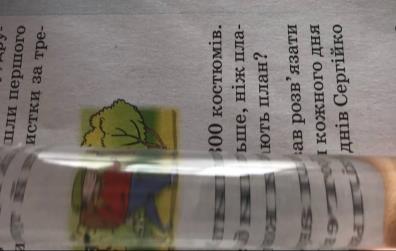 7
Світлові промені заломлюються і утворюється зображення симетричне даному
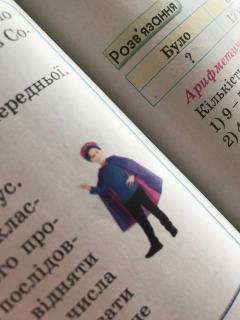 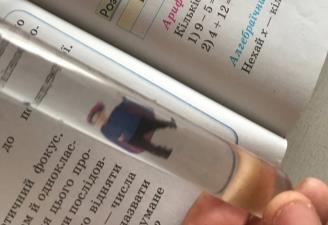 8
Досліди зі збиральною лінзою
Обернене зображення предметів та букв
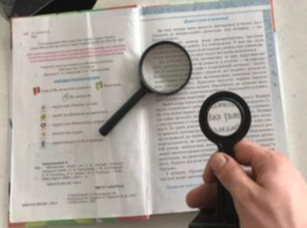 9
Зоряне небо
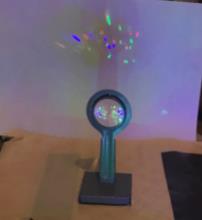 Обладнання: збиральна лінза, гірлянда, аркуш паперу
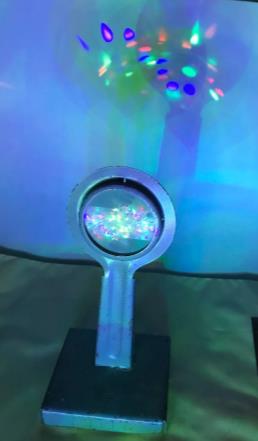 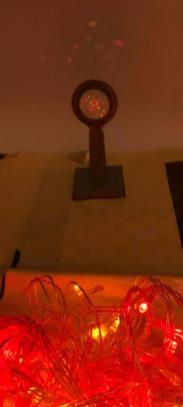 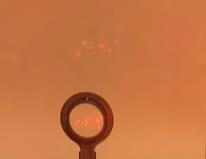 10
Збиральна лінза дає обернене збільшене, зменшене, рівне за розмірами  зображення
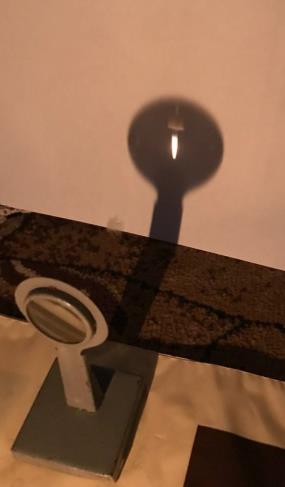 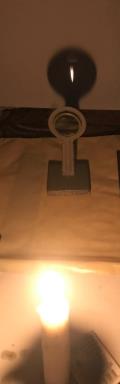 Фокусна відстань лінзи 12 см
11
Лупа та її використання
Лу́па або збі́льшувальне скло - оптичний прилад (збиральна лінза або система лінз) для розглядання дрібних деталей. 
Є лупи малого збільшення, середнього збільшення, великого збільшення.
12
Досліди з використанням лупи
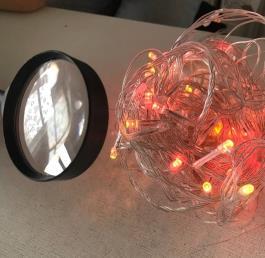 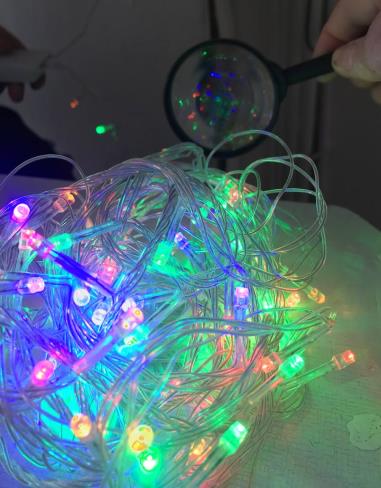 13
ВИСНОВКИ
Лінза – прозоре тіло, обмежене з двох боків сферичними поверхнями. 
Види лінз: збиральні, розсіювальні. 
Збиральна лінза – це лінза, яка перетворює паралельний пучок променів в збіжний.
Коли промінь світла проходить крізь лінзу, він викривляється в бік її центра. Точка, в якій промені сходяться, називається фокусом.
За межами, більшими за фокусну відстань, зображення перевертається, бо промені змінили напрямок руху.
Пробірка (склянка) з водою являє собою збиральну лінзу.
14
Використана література
Досліди це негайно! https://m.youtube.com/watch?v=b_CqkmGYRXY
Лупа (оптика) https://www.wikiwand.com/uk/%D0%9B%D1%83%D0%BF%D0%B0_(%D0%BE%D0%BF%D1%82%D0%B8%D0%BA%D0%B0)
Лінзи. Оптична сила лінзи https://www.miyklas.com.ua/p/fzika/9-klas/svitlovi-iavishcha-347335/linzi-334615/re-a319aaee-6b7c-4310-aca5-ab34705891a3
15